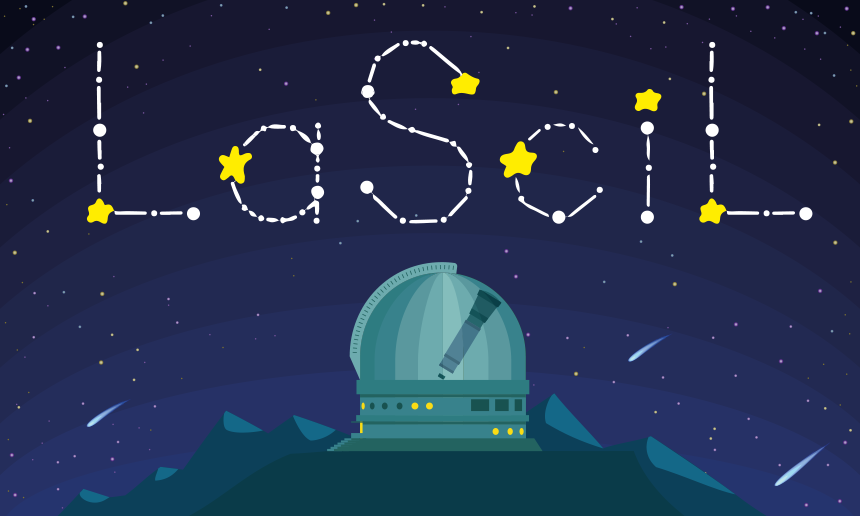 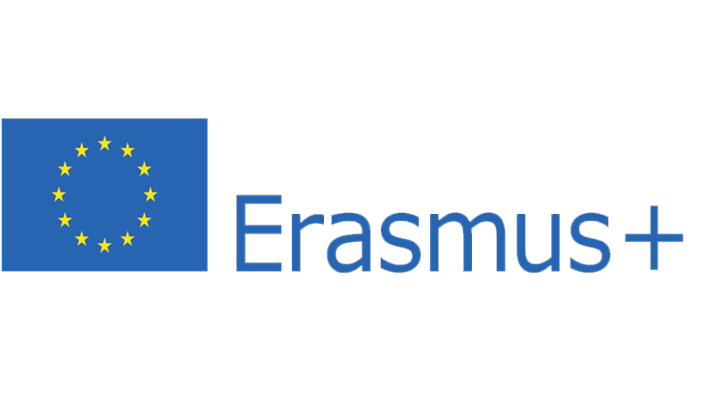 Measuring the mountains of the moon…with Galileo
Tsagliotis Giorgos
-For students 14-16 years old.
-Duration: 3 hours
Connection with curiculum:
-Physics - Rectilinear Propagation of Light
-Mathematics - Pythagorian Theorem
+History of Science: Galileo and Aristotle
Questions:
-what time of the day is it?
-where is the sun’s position in the sky?
-why some areas are bright while
others are in the shadow?
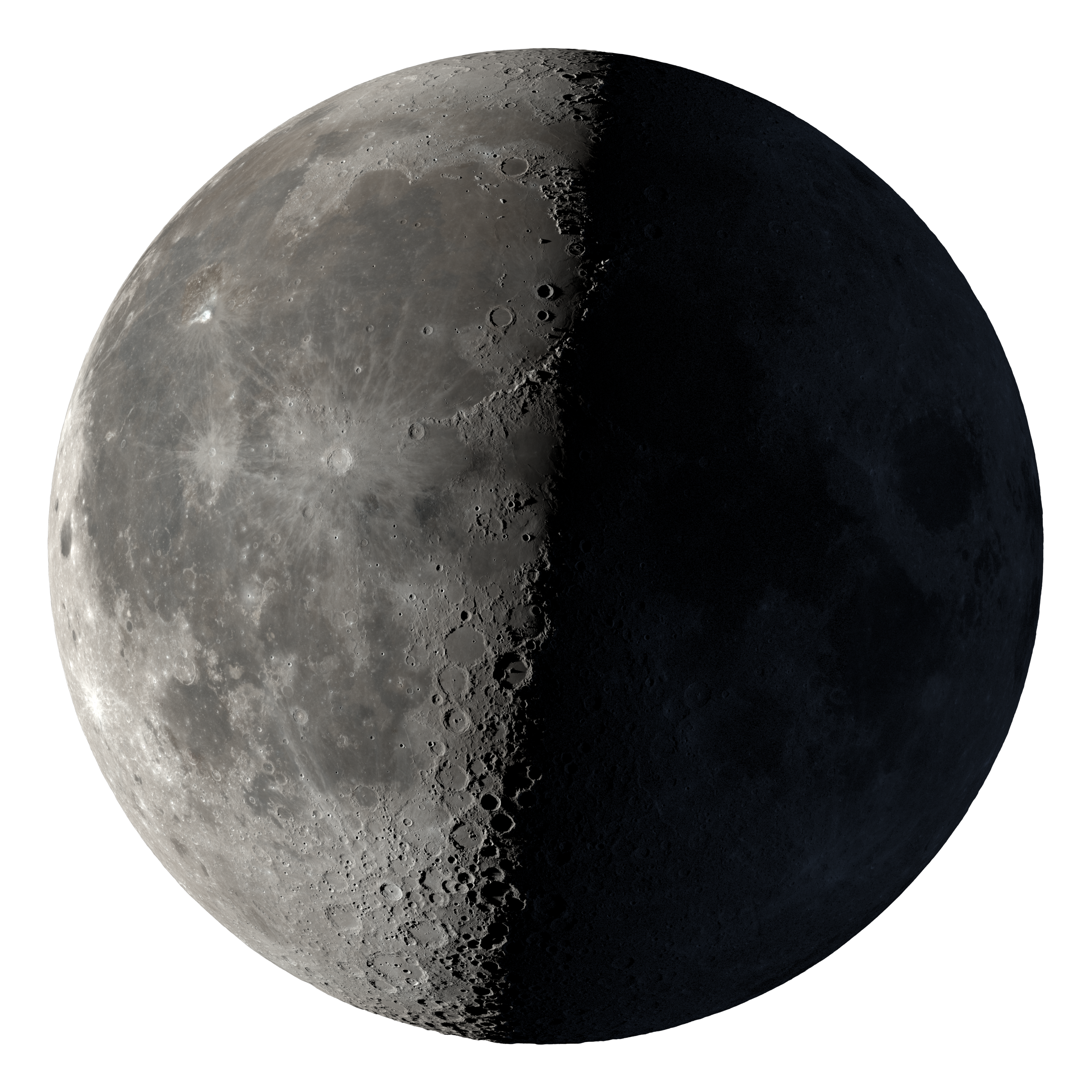 Questions:
-the line that separate the dark from the bright side of the moon is straight or wavy?
-why there are some bright spots in the dark side of the moon?
In 1610 Galileo publish his book “Starry Messenger”

“…not only are the boundaries of shadow and light in the moon seen to be uneven and wavy, but still more astonishingly many bright points appear within the darkened portion of the moon, completely divided and separated from the illuminated part and at a considerable distance from it. After a time these gradually increase in size and brightness, and an hour or two later they become joined with the rest of the lighted part which has now increased in size.”
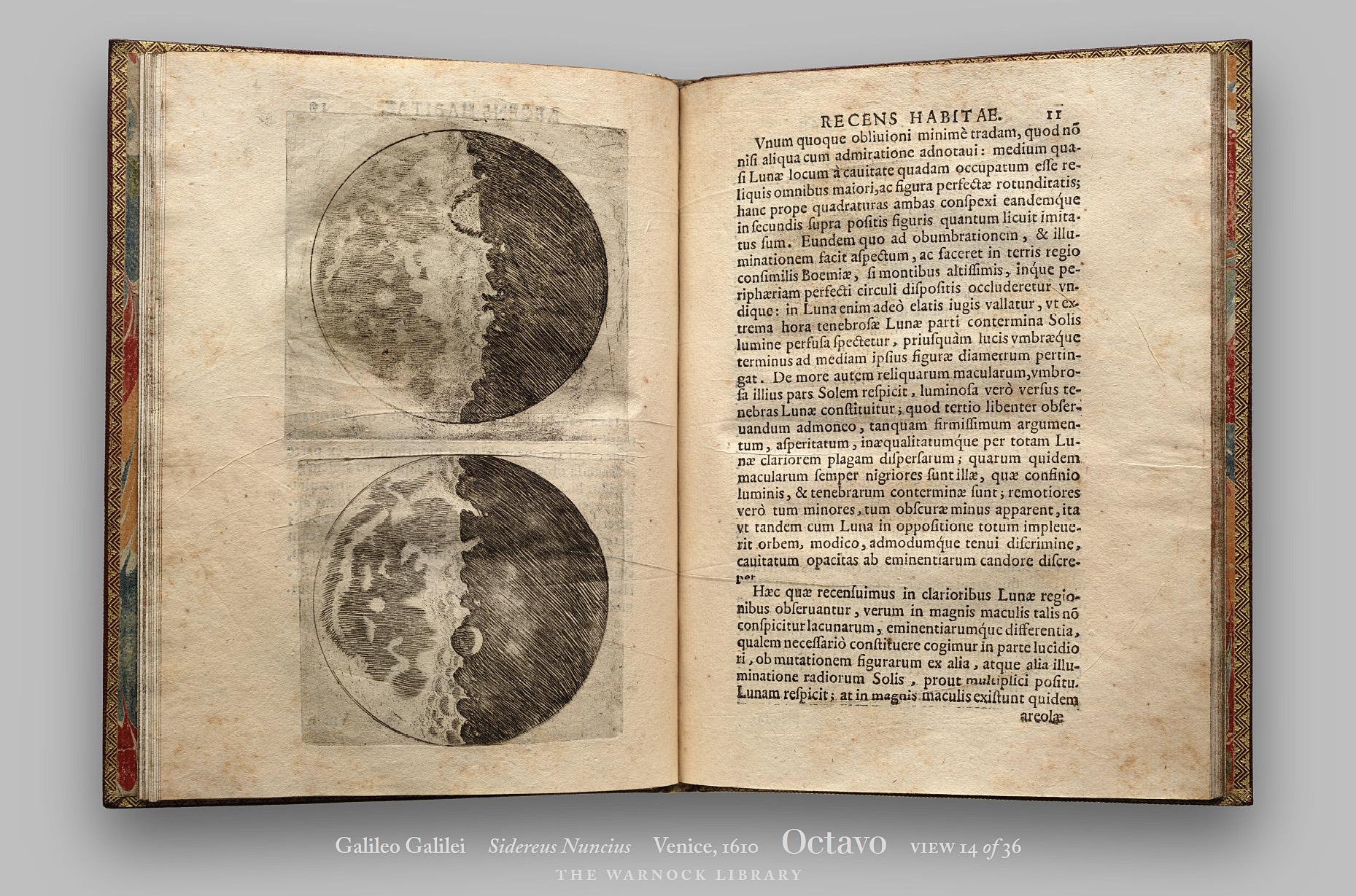 Are these observations consistent with Aristotle's physics?
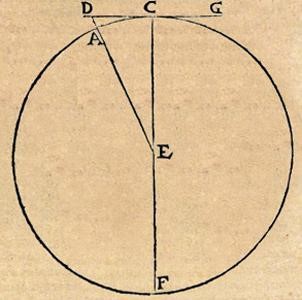 Pythagorean Theorem
Methodology
Take a photo from Nasa’s site “Dial-A-Moon”.
Open the image with AstroImageJ and measure in pixels the diameter of the moon and the distance between the bright spot in dark side from the terminator.
Calculate the height of the mountain in pixels.
Convert the pixels to km. Diameter of moon is known since antiquity.
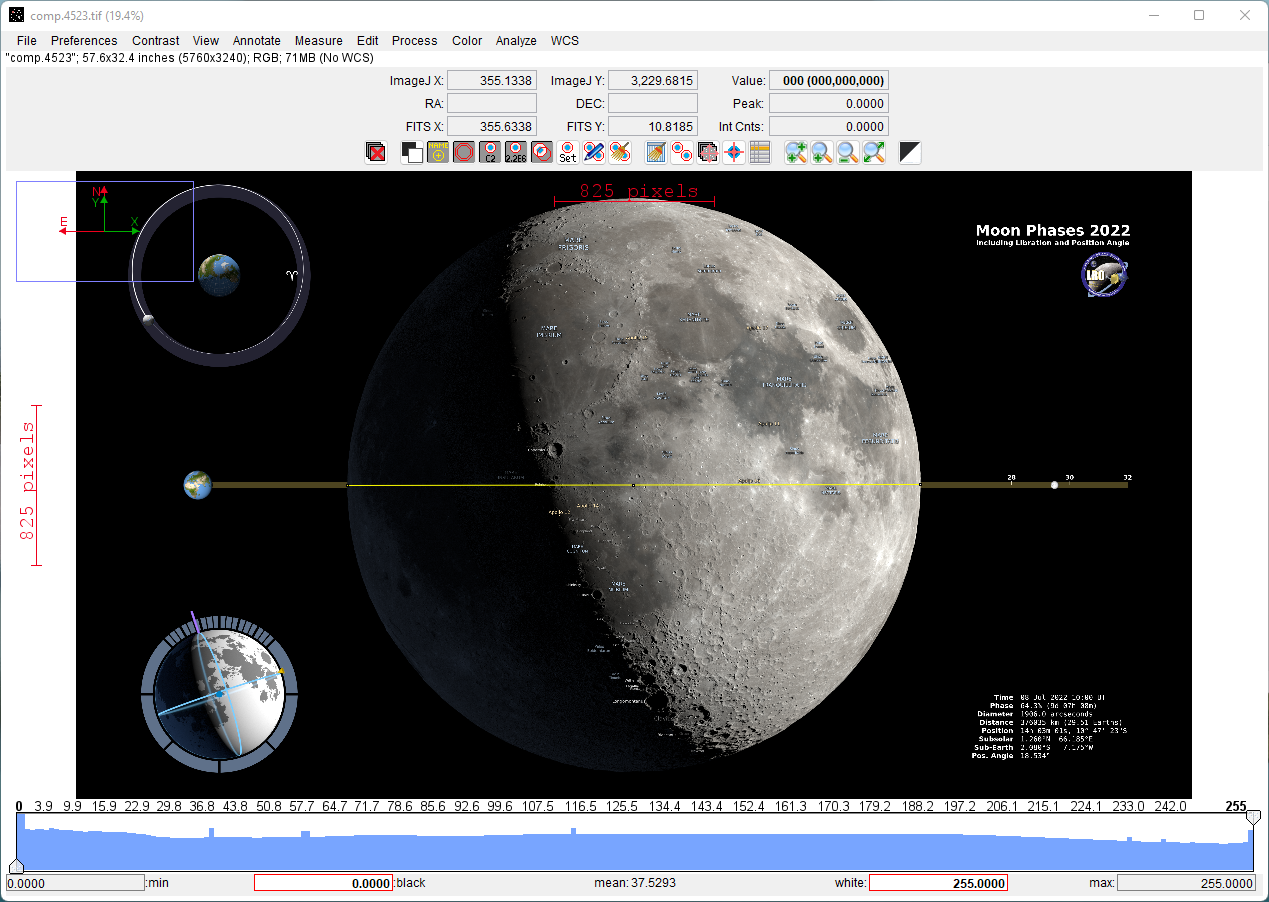 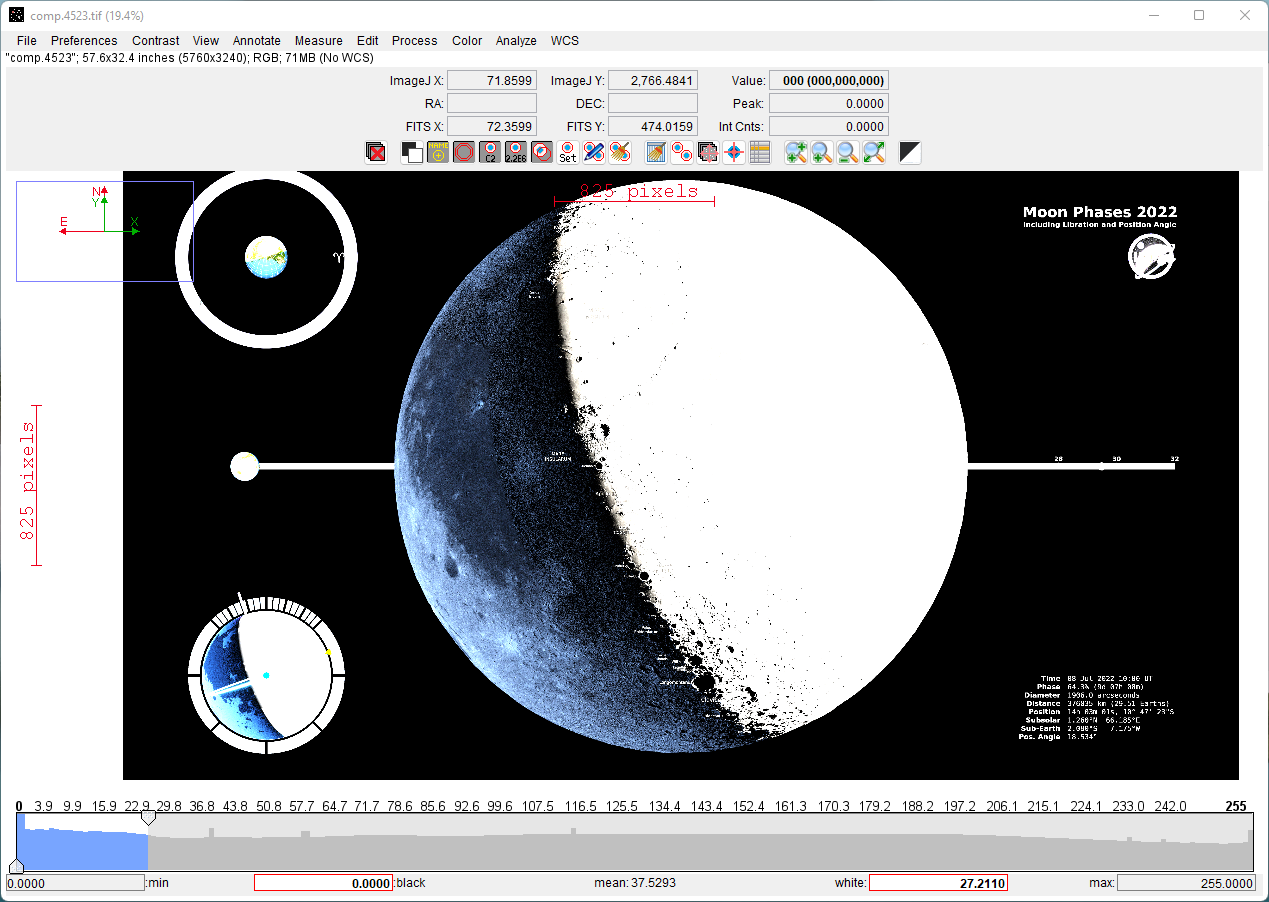 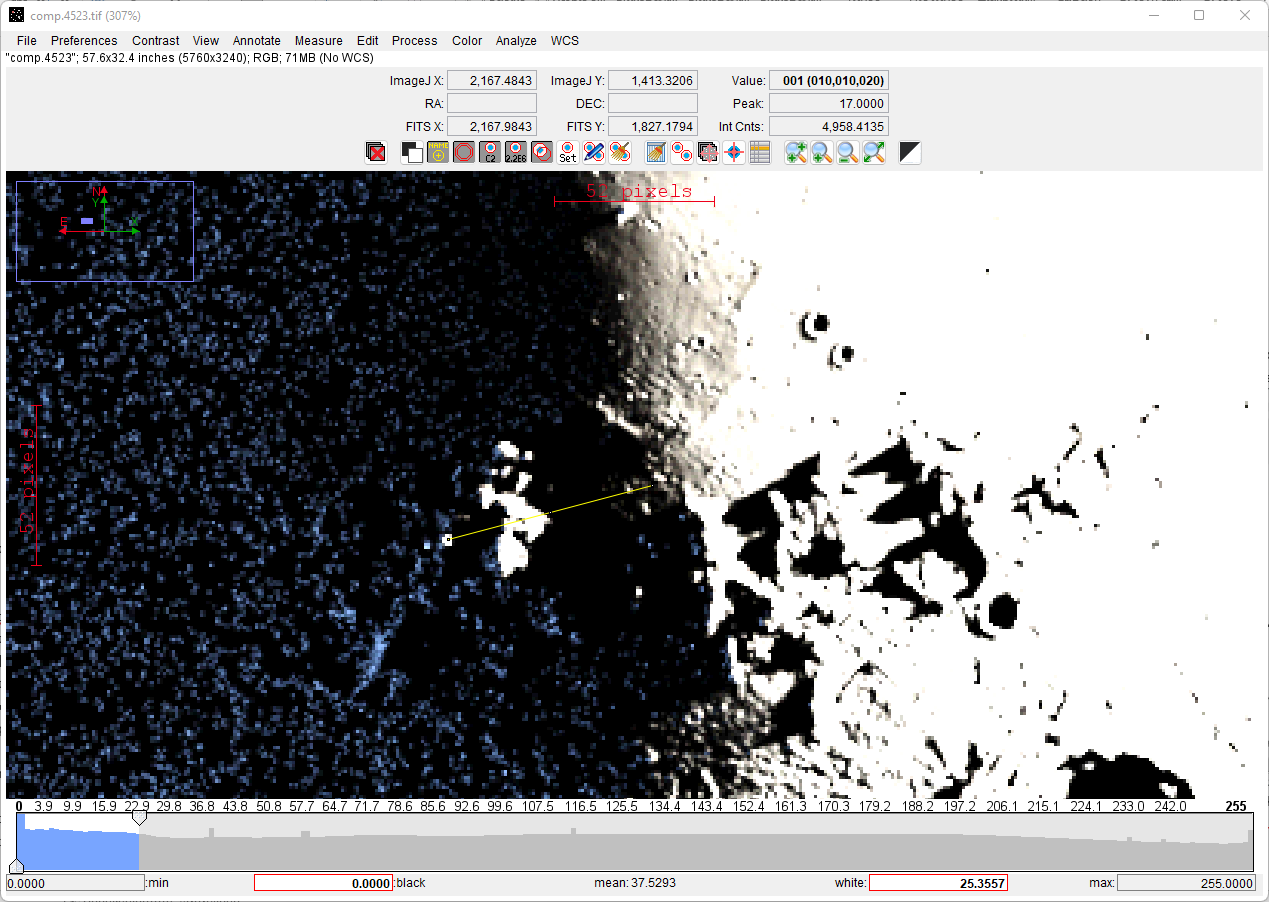 Analyze it!
Compare…
Wonder why…
Try it in other cases!
The result we find with the height of the mountains of the moon and the mountains of the earth.
Galileo argued that lunar mountains are several times taller than the highest mountains on earth. 
-Do you agree with this conclusion? 
-Why do you think he said that?
What else can you measure with this process?
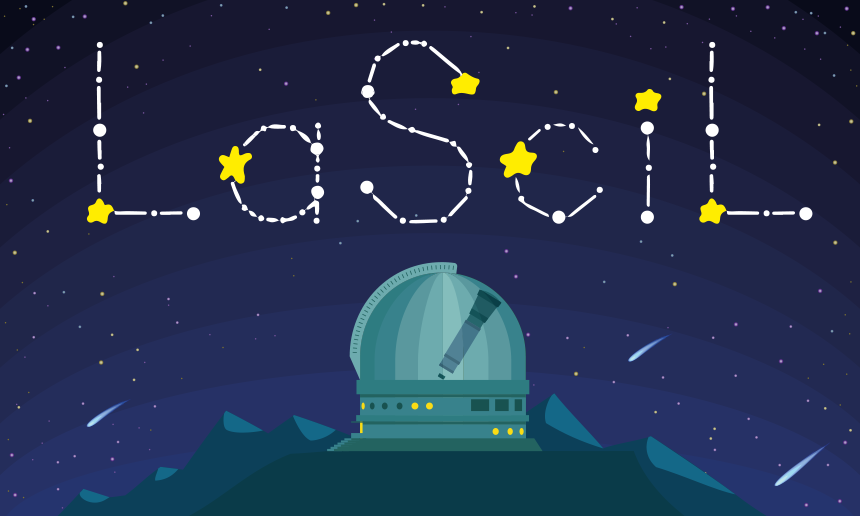 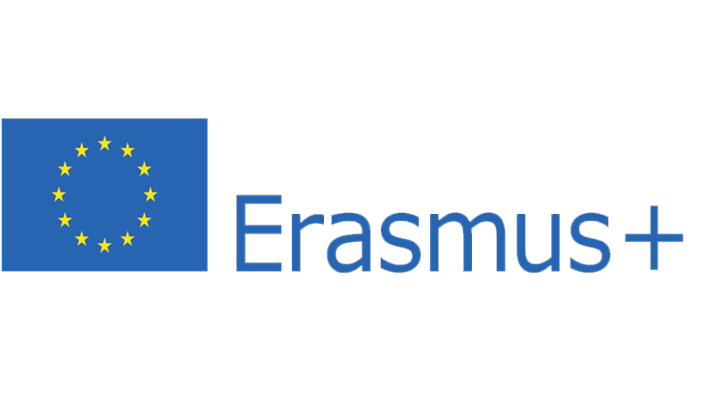 Thank you!